ELEC6111: Detection and Estimation TheoryCourse Objective
The objective of this course is to introduce students to the fundamental concepts of detection and estimation theory. At the end of the semester, students should be able to cast a generic detection problem into a hypothesis testing framework and to find the optimal test for the given optimization criterion. 
They should also be capable of finding optimal estimators for various signal parameters, derive their properties and assess their performance.
08/09/2010
ELEC6111: Detection and Estimation TheoryTopics to be covered
Detection Theory:
Hypothesis testing: Likelihood Ratio Test, Bayes’ Criterion, Minimax Criterion, Neyman-  Pearson Criterion, Sufficient Statistics, Performance Evaluation.
Multiple hypothesis testing.
Composite hypothesis testing.
Sequential detection
Detection of known signals in white noise.
Detection of known signals in coloured noise.
Detection of signals with unknown parameters.
Non-parametric detection.
Estimation Theory:
Bayesian parameter estimation.
Non-Bayesian parameter estimation.
Properties of estimators: sufficient statistics, bias, consistency, efficiency, Cramer-Rao bounds.
Linear Mean-Square Estimation.
Waveform Estimation.
ELEC6111: Detection and Estimation Theory
Text:
Vincent Poor, “An Introduction to Signal Detection and Estimation: Second Edition,” Springer, 1994.
References:
H. L. Van Trees, “Detection, Estimation, and Modulation Theory,” John Wiley & Sons, 1968.
 J. M. Wozencraft, and I. M. Jacob, “Principles of Communication Engineering,” John Wiley & Sons, 1965.
Grading Scheme:
Assignment: 5%
Project (Turbo Decoder): 10%
Midterm/Quiz: 25%
Final: 60%
ELEC6111: Detection and Estimation Theory
Project:
Turbo Coding.
Requirements:
Literature Review,
Simulation (using a programming language and not Packages and Tool Boxes)
References :
J. Haguenauer , E. Offer and L. Papke   "Iterative decoding of binary block and convolutional codes",  IEEE Trans. Inf. Theory,  vol. 42,  pp. 429 1996. 
M.R. Soleymani, Y. Gao and U. Vilaipornsawai, Turbo coding for satellite and wireless communications, Kluwer Academic Publishers, Boston, 2002 (on reserve at the library).
ELEC6111: Detection and Estimation TheoryIMPORTANT NOTICE:
In order to pass the course, you should get at least 60% (36 out of 60) in the final. 
The midterm and the Final exams will be open book. Only one text book (any text book covering the material of the course) will be allowed in the exam. No non-authorized copy of the text will be allowed in the class, in the midterm or in the final. 
Failing to write the midterm results in losing the 25% assigned to the midterm. In the case of medical emergency, a student may be given permission to re-write the midterm. 
Assignments are very important for the understanding of the course material. Therefore, you are strongly encouraged to do them on time and with sufficient care.
ELEC6111: Detection and Estimation TheoryWhat do detection and Estimation involve?
Detection and Estimation deal with extraction of information from Information Bearing Signals (or Data).
The difference between the two is that in Detection we deal with discrete results (Decisions) while in Estimation we deal with real values.
ELEC6111: Detection and Estimation TheoryApplications of Detection Theory
Digital Communications.
Radar.
Pattern Recognition.
Speech Recognition.
Cognitive Sciences.
Business.
Biology.
ELEC6111: Detection and Estimation TheoryApplications of Estimation Theory
Communications.
Adaptive Signal Processing.
Audio Processing.
Image Processing.
Video Processing.
Business.
Biology.
ELEC6111: Detection and Estimation TheoryMathematical Background
A probability distribution is defined in terms of 
A set Γ of outcomes.
A set of subsets of Γ, say, Σ (the set of events)
A measure (a function on sets) assigning a real value P(s) to each             .
Σ is a σ-algebra, i.e., it is closed under complementation and countable union of its members.
P(s) is non-negative and its sum (integral) over Σ is one.
ELEC6111: Detection and Estimation TheoryBayes Rule
P(A): a priori probability.
P(A|B): a posteriori probability.
The aim is that based on the observation (B) find the actual cause (A).
A
P(B/A)
B
ELEC6111: Detection and Estimation TheoryDetection as Hypothesis Testing
Detection can be viewed as a hypothesis testing problem where we assume that the nature (system under consideration) is in one of several states. Assumption that the nature is n one of these states is a hypothesis.
With each state (hypothesis) is associated with one probability distribution (model).
Our aim is then to find a decision rule that maps our observations to these distributions (hypotheses) in an “optimal” way. 
Based on our definition of optimality, we will have different decision criteria, e.g., Bayesian, Minimax and Neyman-Pearson.
ELEC6111: Detection and Estimation TheoryBayesian Hypothesis Testing
To complete the model, we need a cost function, i.e., what is the cost of deciding that the hypothesis         is true while, in fact the hypothesis     has been at work. Let,


The expected (average) risk when                     is true is:


where            is the probability of deciding       , i.e.,    being in the region      
when  the hypothesis      is true:
ELEC6111: Detection and Estimation TheoryBayesian Hypothesis Testing
Take the simple example of binary hypothesis testing. Assume that we have two hypotheses         and       corresponding to distributions        and      , i.e., we have

                          versus

We are now looking for a decision rule           partitioning the observation space Γ into two sets                 (acceptance region) and                                            
                      (rejection region).
ELEC6111: Detection and Estimation TheoryBayesian Hypothesis Testing
The risk average over all hypotheses is 


where                     is the a priori probability of hypothesis      .
So,



Let                     , then
ELEC6111: Detection and Estimation TheoryBayesian Hypothesis Testing
The risk is thus minimized if we choose     to be: 




Assuming making wrong decision is more costly than deciding correctly, i.e.,               , we can write        as:



where,
ELEC6111: Detection and Estimation TheoryLikelihood Ratio Test
Defining the Likelihood ratio: 



the decision problem can be formulated as a likelihood- ratio test:
ELEC6111: Detection and Estimation TheoryProbability of Error
Assuming that correct decision costs nothing and erroneous decisions have the same cost, we get the following cost criterion: 



With this cost assignment,



Note that the here the average risk is equal to the probability of error.
ELEC6111: Detection and Estimation TheoryA posteriori probabilities
Using Bayes rule:


where          is the overall density given as:


The probabilities                  and                 are called a posteriori 
probabilities. Bayes rule can be written as:
ELEC6111: Detection and Estimation TheoryA posteriori probabilities
Note that here we are comparing the average cost of deciding       :


versus the average risk of deciding        :


and decide in favour of the choice with minimum risk.
For the case of uniform (probability of error) cost criterion, the Bayes decision rule is:
 

This is called MAP (Maximum A posteriori Probability) decision rule.
ELEC6111: Detection and Estimation TheoryExample (The Binary Channel)
Here              and 


So, the likelihood ratio is:
ELEC6111: Detection and Estimation TheoryExample (The Binary Channel)
Assume that one observes          if                  then it is decided that a “one” was transmitted, else decision is made in favour of “zero”.
For the case of uniform costs and                 , we have,


			and


or equivalently,
ELEC6111: Detection and Estimation TheoryExample (The Binary Channel)
For a Binary Symmetric Channel (BSC),                and we have,                  


			

The minimum Bayes risk is:
ELEC6111: Detection and Estimation TheoryExample (Measurement with Gaussian Error)
Assume that we measure a quantity taking one of the two  values    
     or      but our measurement is corrupted by a zero-mean Gaussian noise with variance     . The problem can be formulated as

	                     versus

           
             where,
ELEC6111: Detection and Estimation TheoryExample (Measurement with Gaussian Error)
The likelihood-ratio is, 
	





The Bayes decision rule is,
ELEC6111: Detection and Estimation TheoryExample (Measurement with Gaussian Error)
i.e.,          is either strictly increasing or decreasing with     depending on 
whether                or             . Therefore, instead of comparing          with 
the threshold   , we can compare    with another threshold                 . The 
decision rule will be,

             where
ELEC6111: Detection and Estimation TheoryExample (Measurement with Gaussian Error)
Measurement in Gaussian Noise: Uniform cost and equally likely values
ELEC6111: Detection and Estimation TheoryExample (Measurement with Gaussian Error)
The minimum Bayes risk can be computed using,
             

where






with                                         and                     .
ELEC6111: Detection and Estimation TheoryExample (Measurement with Gaussian Error)
Assuming uniform cost and equally likely values, we get:








For binary modulation:                       and             , so
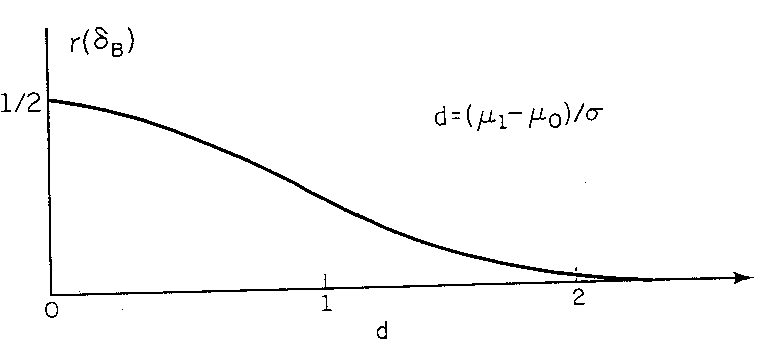